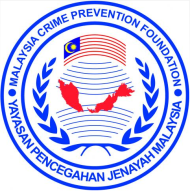 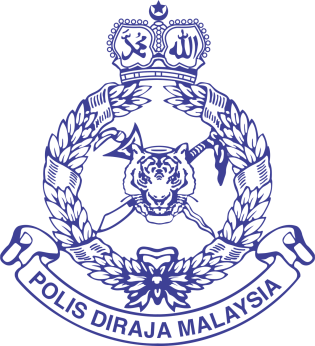 MCPF Penang – PDRM Penang Community Outreach Program 2014
MCPF Penang “COP” 2014Sunday 07th Dec 2014GAMA Supermarket and Department Store
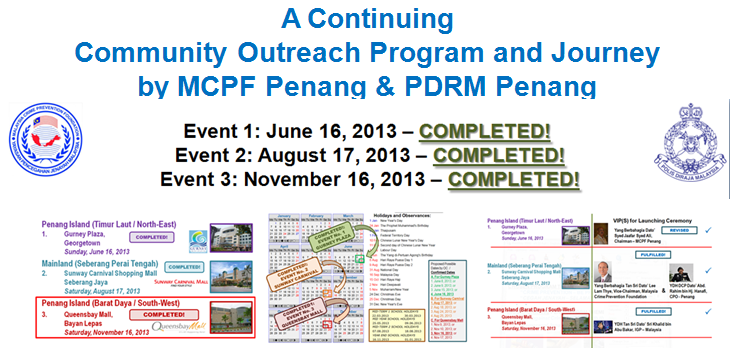 Supported by:
Co-Sponsored by:
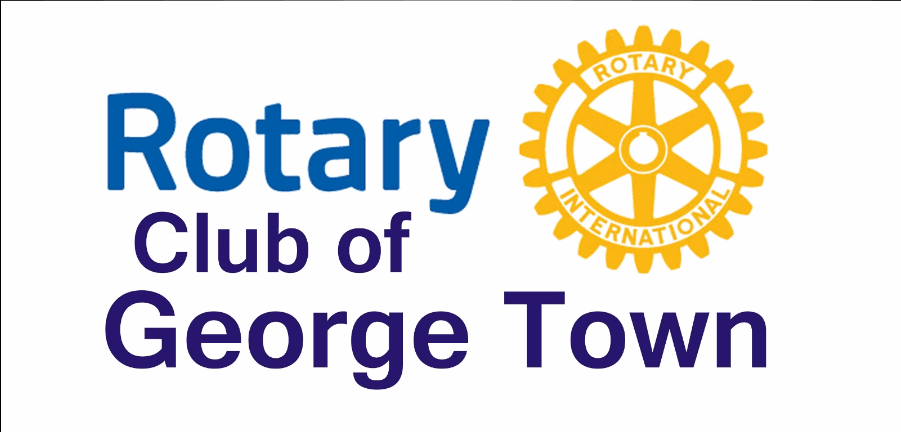 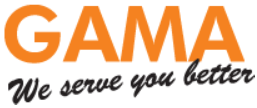 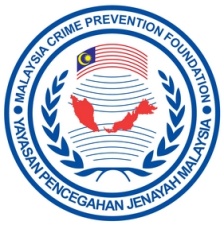 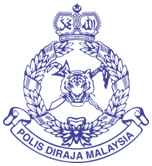 Themes
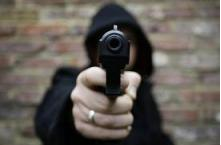 CHOSEN PROGRAM THEME:“CRIME PREVENTION – BE PREPARED, BE SAFE!”“CEGAH JENAYAH – SELAMAT DAN BERWASPADA!”

INCORPORATING PENANG PDRM THEME:“War against Crime Together with the Public” – Penang PDRM Theme
 	“Memerangi Jenayah Bersama Masyarakat”
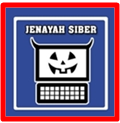 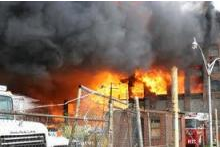 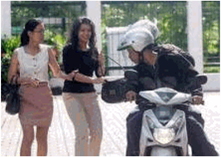 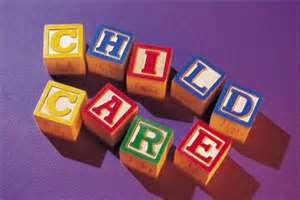 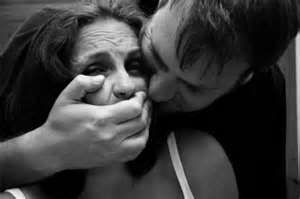 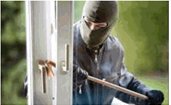 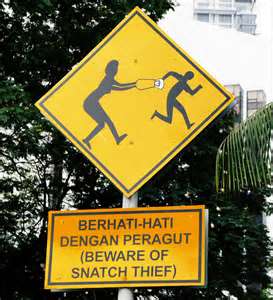 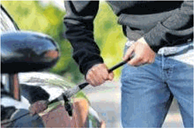 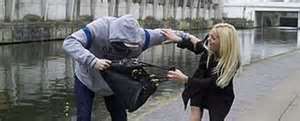 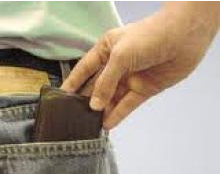 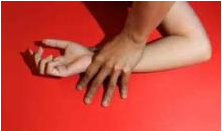 Supported by:
Co-Sponsored by:
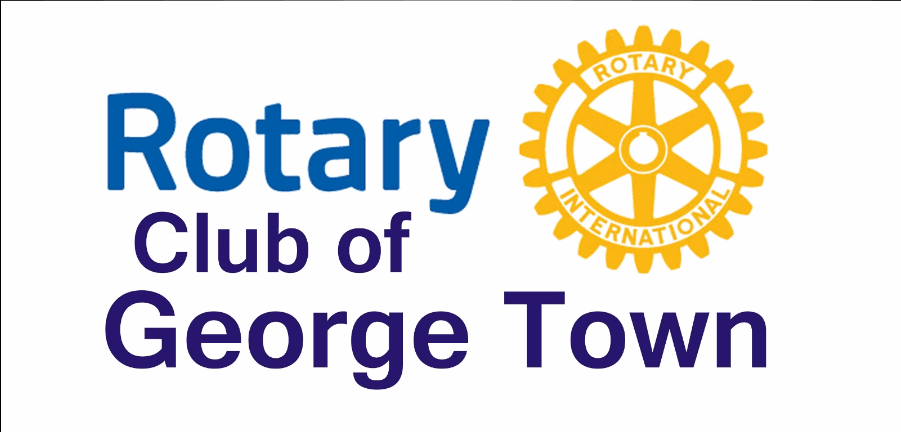 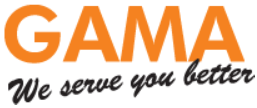 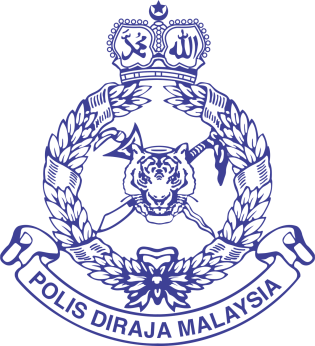 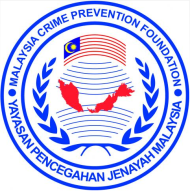 MCPF Penang Community Outreach Program 2014:07th December 2014 – GAMA Supermarket & Departmental Store
11:00 am	PDRM / MCPF Crime Prevention and Rotary Club of George Town Interactors Exhibits commences
1:30 pm	Arrival of Guests
1:45 pm 	Arrival of VIPs
2:00 pm 	Arrival of YDH SDCP Dato’ Abd. Rahim bin Hj. Hanafi, CPO Penang and 	YBhg Dato’ Syed Jaafar Syed Ali, MCPF Penang
2:10 pm	Welcome Address by YBhg Dato’ Syed Jaafar Syed Ali, Chairman – MCPF Penang
2:20 pm	Keynote Speech by YDH SDCP Dato’ Wira Abd. Rahim bin Hj. Hanafi, CPO Penang
2:35 pm	Official Launching of MCPF Penang Community Outreach Program 2014 “Crime Prevention – Be Prepared, Be 	Safe!” by YDH SDCP Dato’ Wira Abd. Rahim bin Hj. Hanafi, CPO Penang accompanied by YBhg Dato’ Syed Jaafar 	Syed Ali, Chairman – MCPF Penang and Yg Berusaha Encik Johnny Michael Tan, Organizing Chairman, COP 2014
2:40 pm	Presentation of Token of Appreciation to YDH SDCP Dato’ Wira Abd. Rahim bin Hj. Hanafi, CPO Penang; and other 	Distinguished VIPs
2:45 pm	Demonstration #1 by PDRM (Snatch Theft)
3:00 pm	Walkabout and Meet-and-Greet the Public by PDRM/MCPF/GAMA (Launching Area/Ground Floor Supermarket)
3:10 pm	Tour of PDRM & MCPF Crime Prevention Exhibits and Rotary Club of George Town Exhibit
3:15 pm	Quiz Session / Lucky Draw
3:20 pm 	High Tea Reception/Press-Media Conference for VIPs and Press-Media @ GAMA Board Room / VIP Room
3:44 pm	Demonstration #2 by PDRM (Self-Defense by PDRM Full Gear Team)
3:55 pm 	Departure of YDH SDCP Dato’ Wira Abd. Rahim bin Hj. Hanafi, CPO Penang
4:30 pm	Quiz Session / Lucky Draw
5:00 pm	End of Program / Event of the Day
Supported by:
Co-Sponsored by:
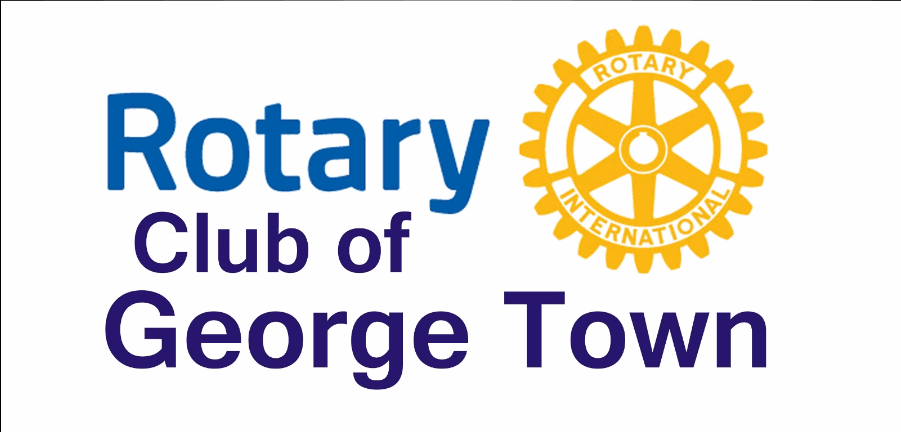 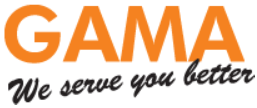 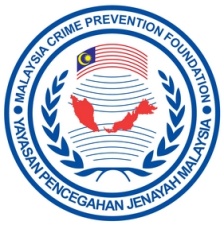 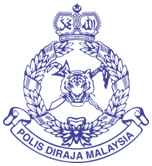 MCPF Penang Provisional Sub-Committee for “Community Outreach Program 2014”
Team Members from GAMA Supermarket and Department Store: Ms Anna Foo; Mr. Neoh Kean Bin;Ms Ng Yee Mai and Mr. Joseph Tan
Rotary Club of George Town: Rotarian Don LawNote: MCPF Exhibit Sub-Team – 1 Co-Opted Sub-Team Member: Mr. Selwyn Chuah
Supported by:
Co-Sponsored by:
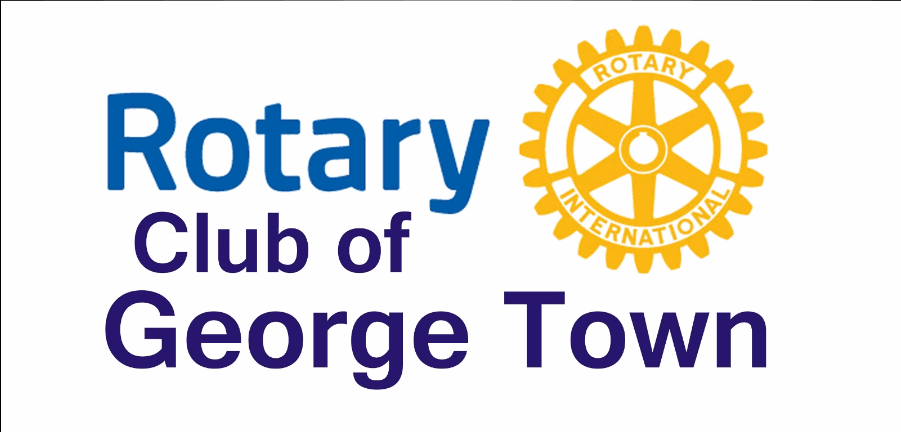 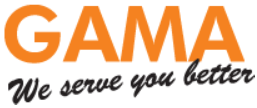